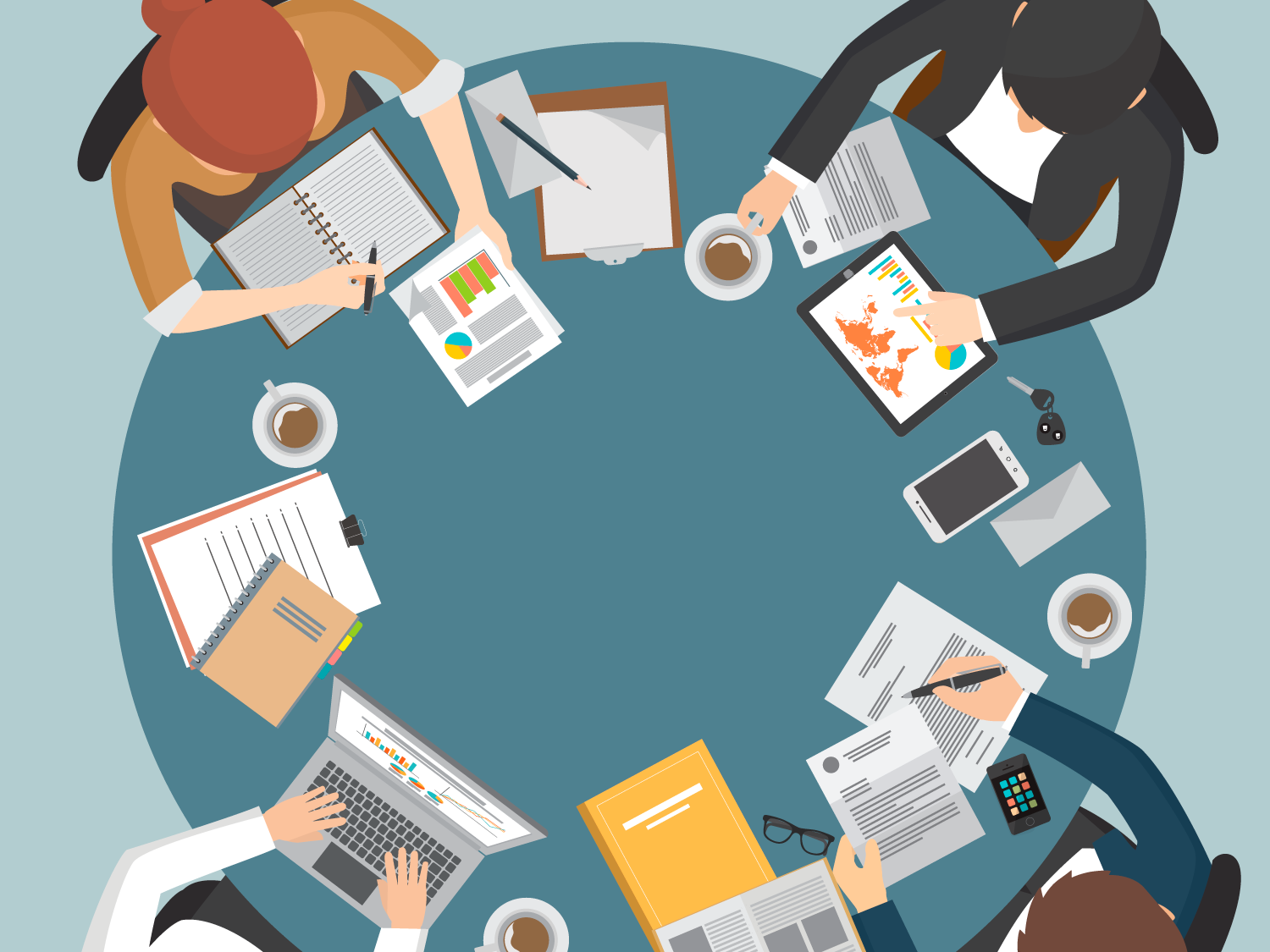 Підзвітні кошти
Підзвітні особи - працівники підприємства, яким видані грошові кошти для виконання виробничо-господарського доручення
Договір доручення (глава 68 ЦК)
Без договірних відносин (ст. 1158 -1160 ЦК)
Трудові відносини
Цивільно-правові відносини
Підзвітна особа
Підзвітна особа – непрацівник підприємства
Відносини між  фізособою та підприємством базуються на договорі доручення (глава 68 ЦК).

В договорі вкажіть:
Завдання фізособи (наприклад, придбання пробної партії товару).
Порядок проведення розрахунків.
Строки звітування та повернення невикористаних коштів.
ТМЦ за власний кошт (без авансу)

Позиція ДФС – сума компенсації включають до оподатковуваного доходу платника як інші доходи. Податковий агент зобов’язаний утримати з виплачених сум ПДФО та військовий збір  (лист ДФС від 23.02.2018 № 765/6/99-99-12-02-03-15/ІПК). Висновок на підставі пп. 165.1.11 ПК.

Позиція суду - визначальною ознакою доходу є приріст показників фінансового та/або майнового стану платника податку. А якщо приросту немає, про дохід не йдеться. Суд сказував ІПК (рішення Полтавського окружного адміністративного суду від 02.05.2018 у справі № 816/909/18).
ТМЦ за власний кошт (без авансу)

Строк звітування – не визначений. Проте на думку ДФС (ЗІР; категорія 109.15) та Мінфіну (лист від 01.12.2016 № 31-11170-16-29/34246) авансовий звіт потрібно подати у законодавчо визначені строки.
За порушення строків штрафу не буде.

Строк погашення заборгованості – не встановлений. Орієнтуйтеся на ч. 2 ст. 530 ЦК – протягом 7 днів з дня пред’явлення працівником вимоги.
Авансовий звіт
Форму Звіту про використання коштів, виданих на відрядження та під звіт затверджена наказом Мінфіну вд 28.09.2015 № 841. 

Цю форму рекомендуємо у всіх випадках звітування, в тому числі, якщо кошти використані непрацівником підприємства.
Заповнення графи “Одержано”
     У графі «Одержано (від кого, № та дата)» Звітуу зазначається сума отриманого авансу, а також спосіб, яким такий аванс було отримано.
     Якщо гроші видано із каси на підставі ВКО, то у графі «Одержано (від кого, № та дата)» зазначте: «Із каси» та дату і номер ВКО або видаткової відомості.
     Якщо грошові кошти перераховано на особистий картковий рахунок - «З поточного рахунку» та дату і номер платіжного доручення. 
      Якщо грошові кошти знято за допомогою корпоративної карти - «З корпоративного рахунку», номер рахунка та дату і номер документа, що підтверджує факт зняття готівки (квитанція/чек банкомата, касовий чек, який підтверджує купівлю товару (отримання послуги), сліп тощо).
Строки подання авансового звіту
              Службове відрядження:
1) до закінчення 5-го банківського дня, наступного за днем прибуття до місця постійної роботи — готівка видавалася з каси підприємства;
2) до закінчення 3-го банківського дня після завершення відрядження — готівка знята з платіжного картки. Цей строк звітування застосовуйте і для випадків, коли працівник використовує корпоративну картку, так і у випадках використання працівником особистої картки (лист ДПС від 06.02.2012 № 2292/6/23-50.0214);
3) упродовж 10 банківських днів (роботодавець може продовжити до 20 банківських днів) — якщо здійснювалися безготівкові розрахунки з використанням платіжної катки.
             Господарське призначення:
    до закінчення 5-го банківського дня, що настає за днем, у якому працівник завершує виконання окремої цивільно-правової дії за дорученням та за рахунок особи, що видала кошти під звіт.
Готівка видається під звіт:
 1) на закупівлю сільськогосподарської продукції та заготівлю вторинної сировини на строк не більше 10 робочих днів;
 2) на закупівлю брухту чорних металів і брухту кольорових металів - на строк не більше 30 робочих днів від дня видачі готівки під звіт;
 3) на всі інші виробничі (господарські) потреби - на строк не більше двох робочих днів, уключаючи день отримання готівки під звіт.
 Якщо підзвітній особі одночасно видана готівка на відрядження та для вирішення в такому відрядженні виробничих (господарських) завдань, строк, на який видана готівка під звіт на ці цілі, продовжується до завершення строку відрядження (п. 19 Положення №148)